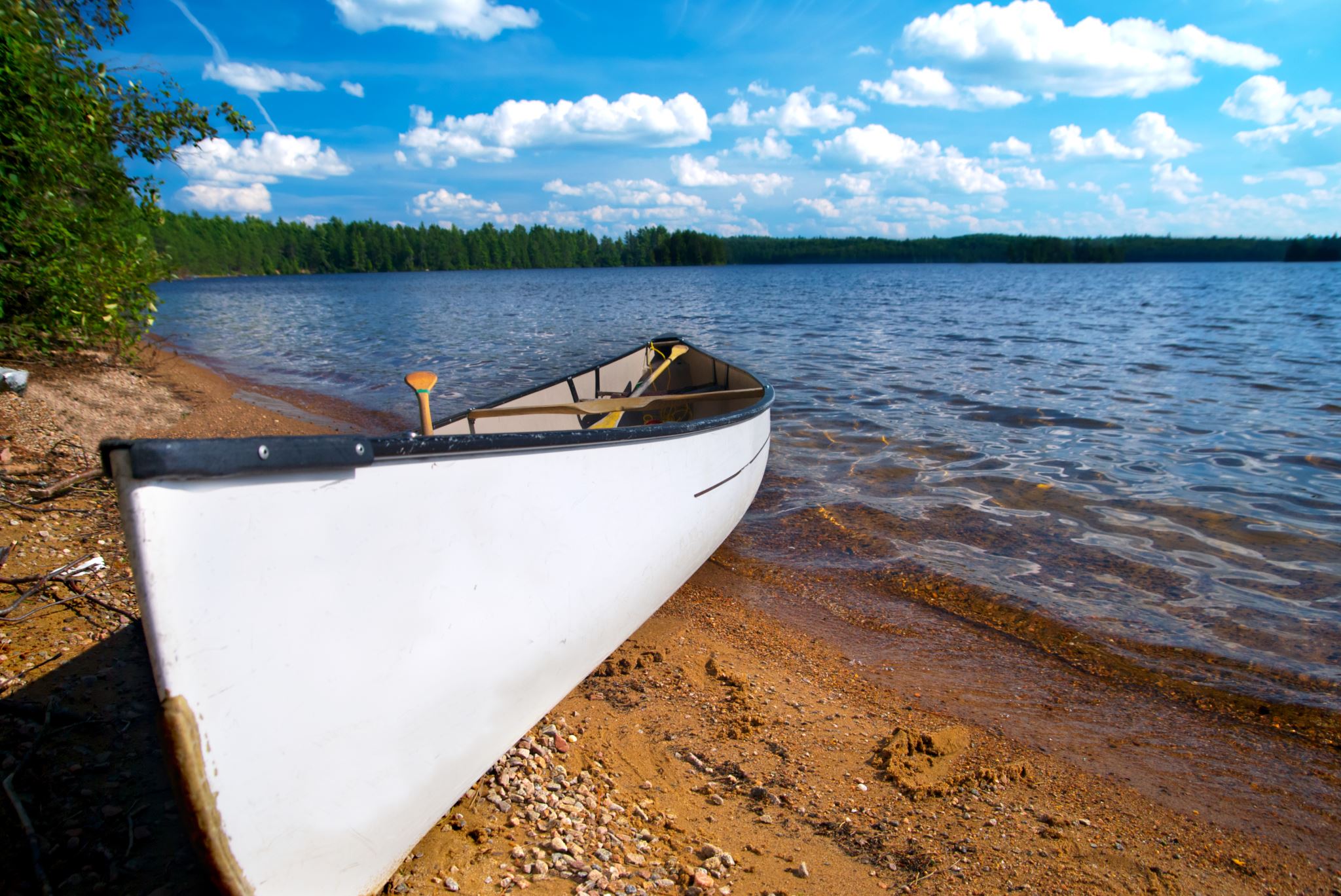 Suomi 2
2.5. klo 14.15
nominityypit
ajan omalla autolla                     oma auto
pakkaan matkalaukut                 matkalaukku
perjantaina                             perjantai
asun perheen kanssa                 perhe
palaan Suomeen                         Suomi
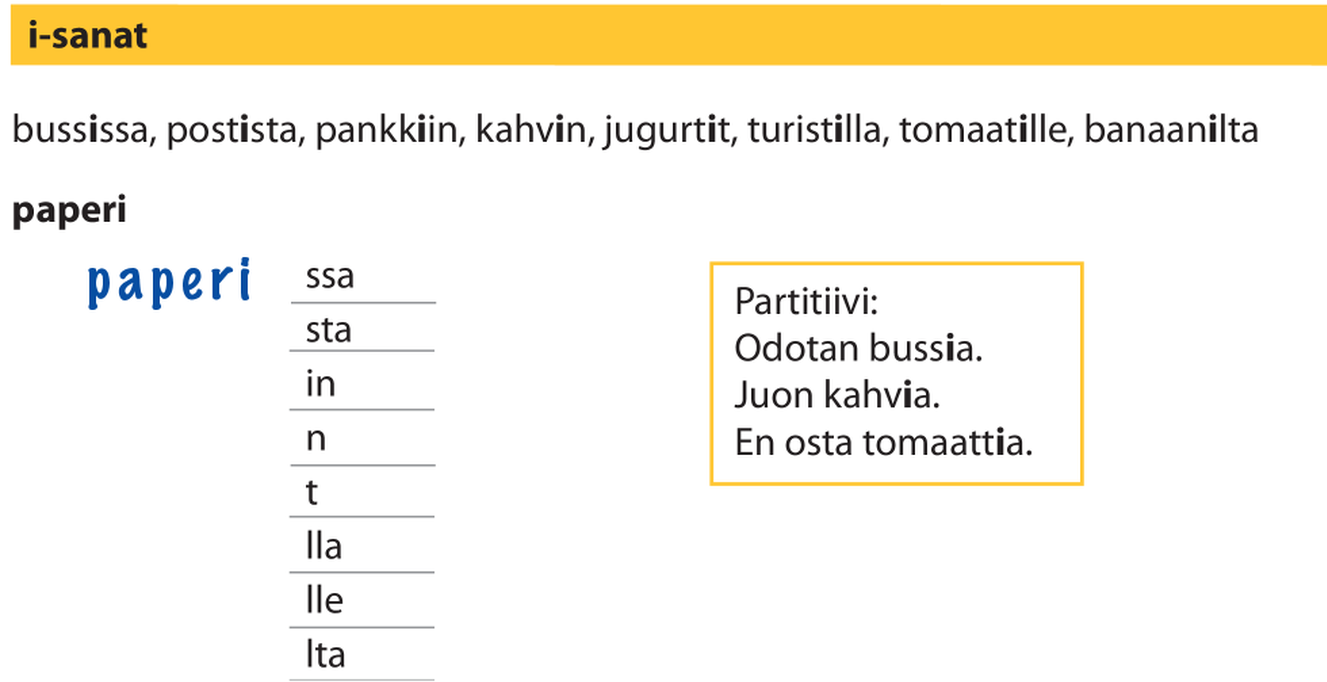 Kirjoita sanat oikeassa muodossa.
Minä tykkään (kahvi + sta) _____________.
(Banaani + t) ______________ ovat makeita.
Olen nyt (pankki) _______________.
Sinä istut (tuoli) ______________.
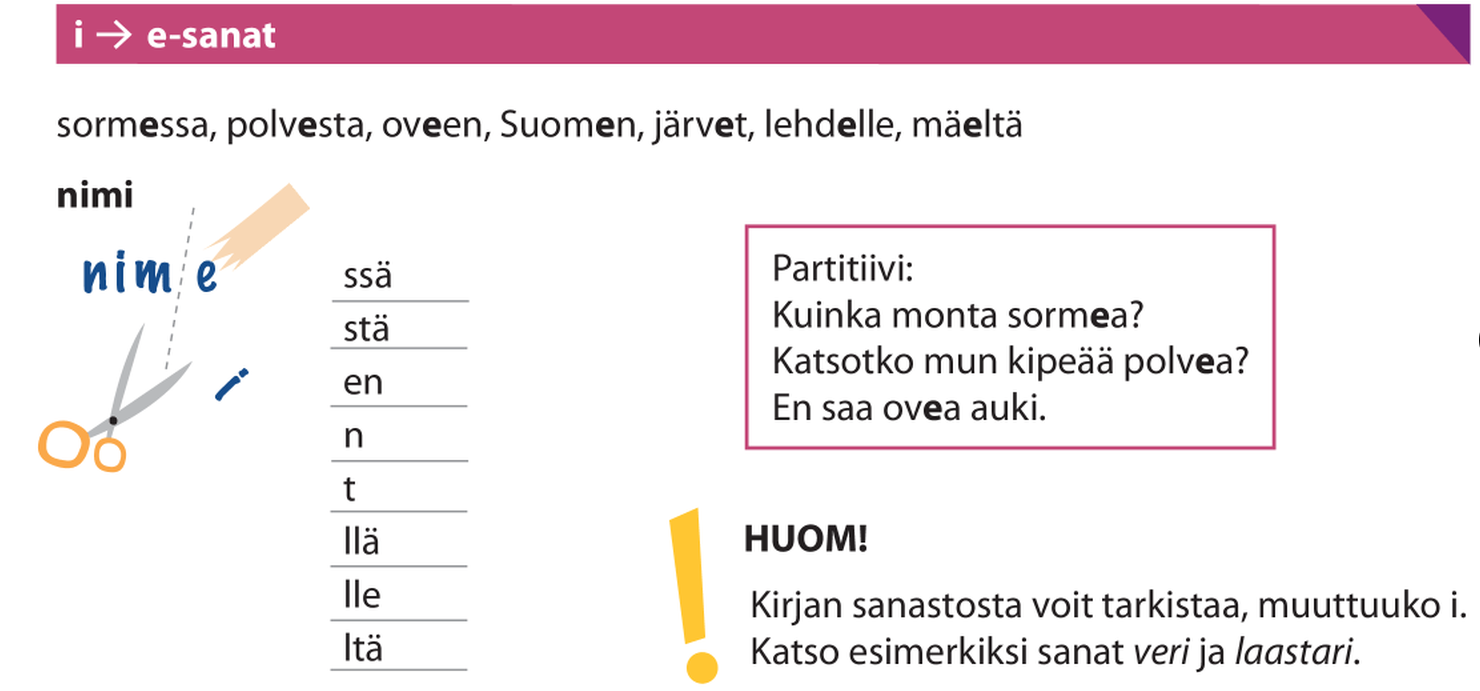 Kirjoita sanat oikeassa muodossa.
(Ovi + ssa) on lappu.
Lapsella on (pieni sormi + t) _____________.
Isoäidin (polvi + t) ___________ ovat kipeät.
Lapset uivat (järvi) _______________.
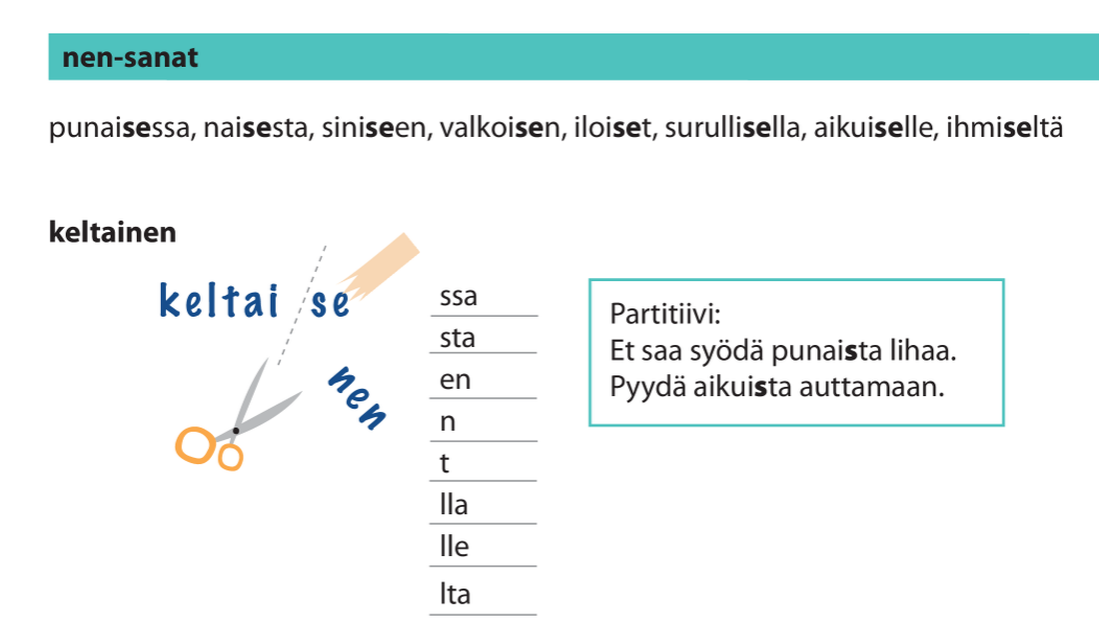 Kirjoita sanat oikeassa muodossa.
Omenat ovat (keltainen lautanen + lla) _____________.
Tuolla (nainen) _______on (sininen) ______ silmät.
Kengät ovat (eteinen) _____________.
(Suomalainen) __________ tykkäävät luonnosta (luonto).
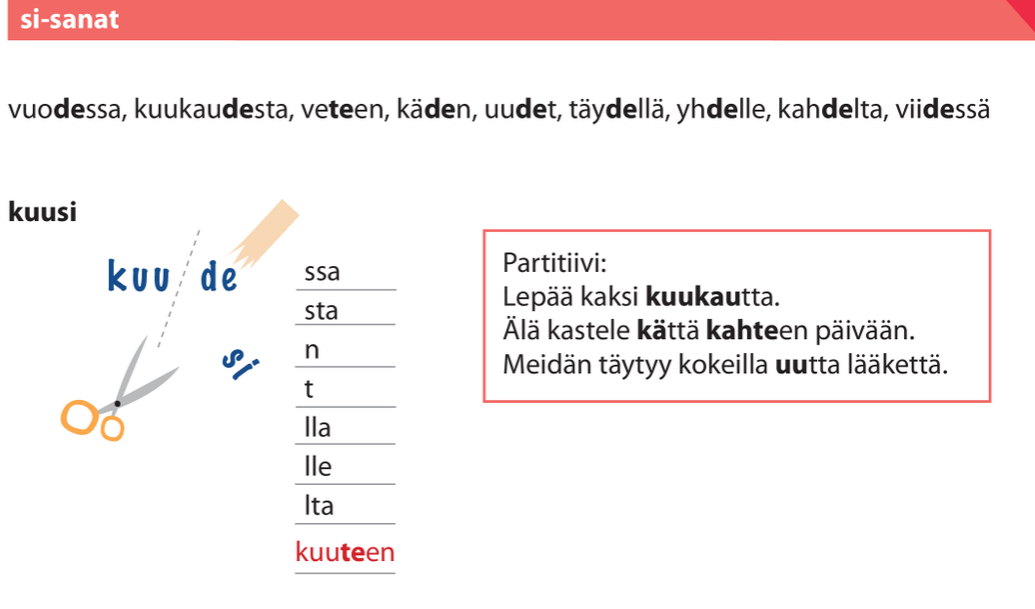 Kirjoita sanat oikeassa muodossa.
Mitä sinulla on oikeassa (käsi) __________?
Tässä (kuukausi) ___________ on ollut hyvin pimeää.
Lämpimässä (vesi) _______ on kiva uida.
(Uusi) ________ asunnossa on remontti.
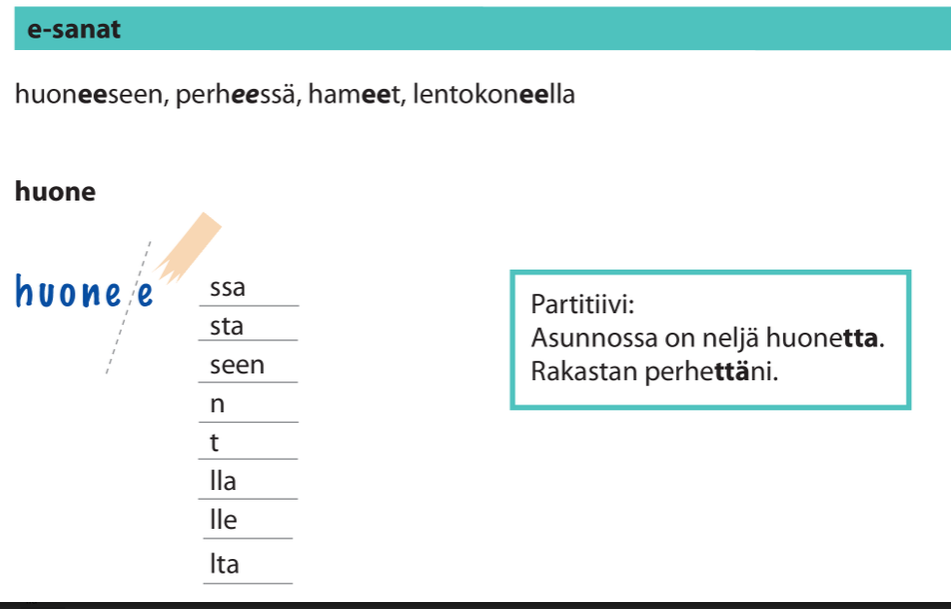 Kirjoita sanat oikeassa muodossa.
(Perhe) _________ on isä, äiti ja 3 lasta.
Matti matkustaa Lontooseen (lentokone) _____.
(Makuuhuone) ______ on kaunis tapetti.
(Kirje + t) ______ ovat pöydällä.
Kotitehtävä. Onko kysyttävää?.
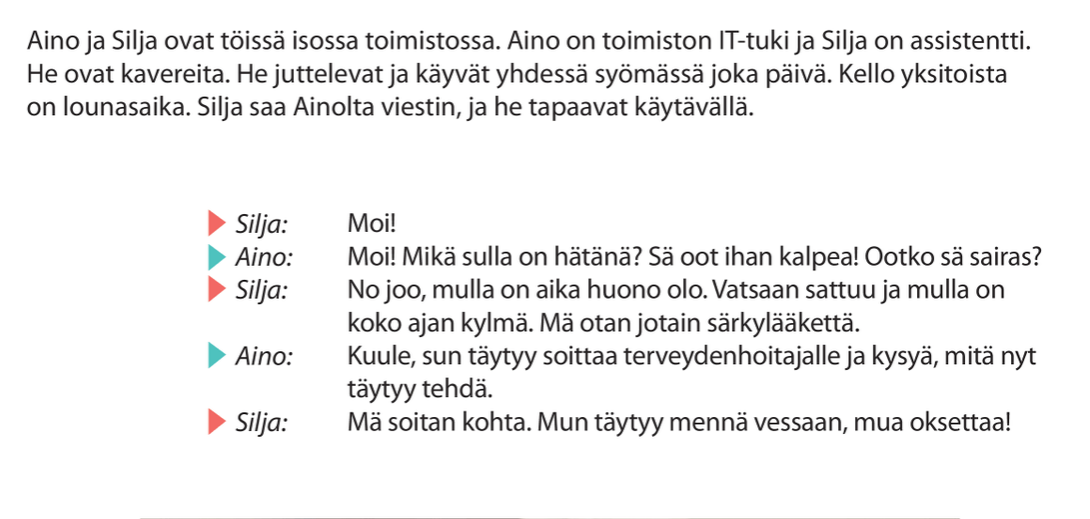 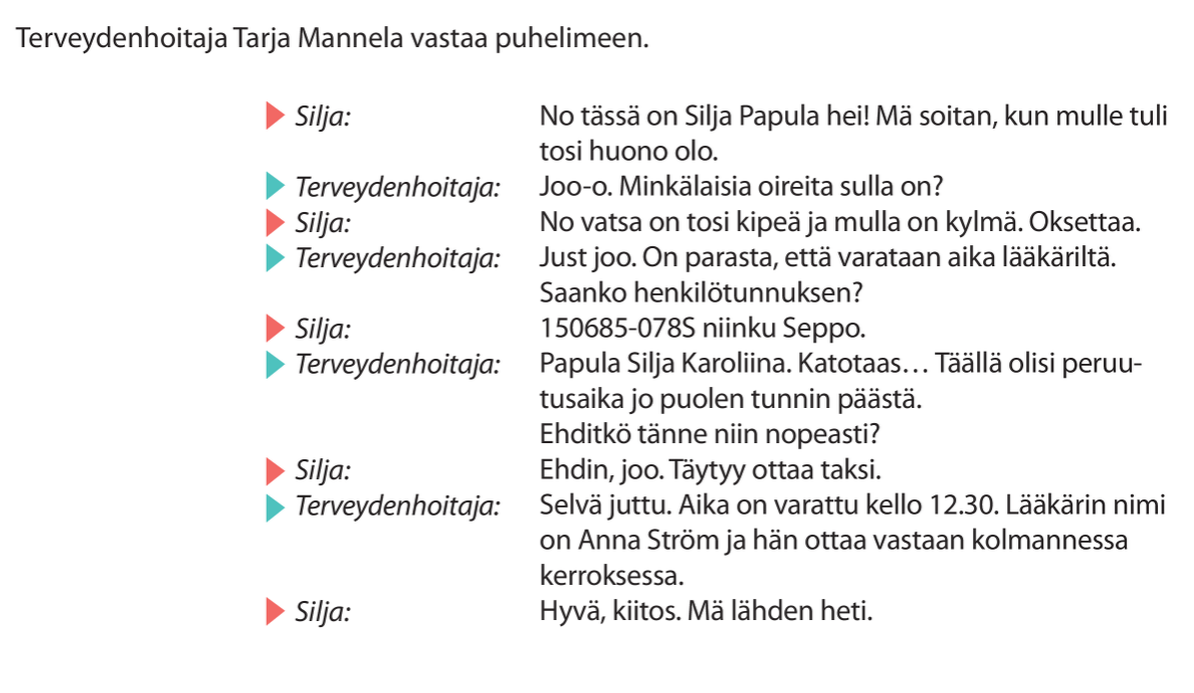 Paritehtävä 1. Lue 2 dialogia sivuilla 131-132.Vastaa kysymyksiin.
Mitä Silja ja Aino tekevät joka päivä?
Miksi Aino ajattelee, että Silja on sairas?
Millainen olo Siljalla on?
Mitä peruutusaika tarkoittaa englanniksi?
Millä Silja menee lääkäriin?
Paritehtävä 2 Tehtävä 2 sivu 133
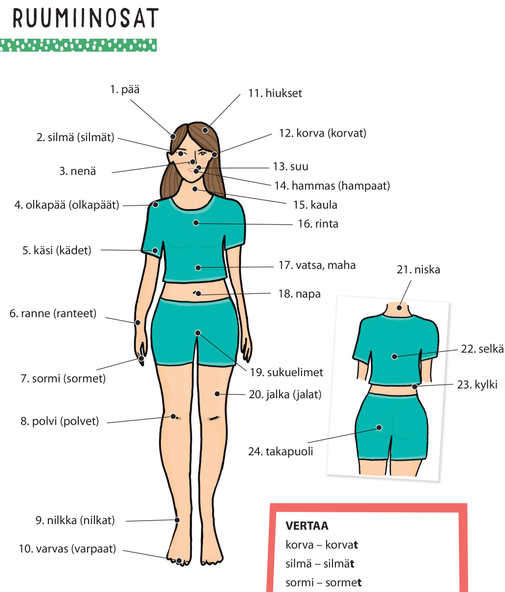 SIVU 134
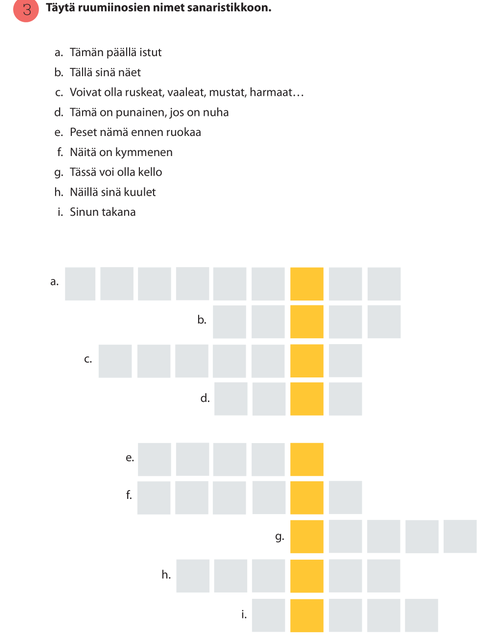 S.135